Fejezetek az alkotáslélektanból
Túry Ferenc

Semmelweis Egyetem
Magatartástudományi Intézet
1
2
René Magritte (1898-1967)
Mottó: 
	A kép legyen lenyűgözően erős.
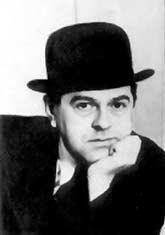 3
A szürrealizmus a belső lelki világ autentikus kifejezését tűzte ki céljául, alkotásaiban a tudattalan tartalmak (szimbolikus elemek, a különös, groteszk, váratlan látványok, a fekete humor) lényeges szerepet játszanak. 
Egy bizarr idézettel illusztrálva a szürrealizmus esztétikáját: 
„Szép, mint a varrógép és az esernyő véletlen találkozása a boncasztalon.” 
(Lautréamont-t idézi André Breton: A szürrealizmus kiáltványa, 1924)
4
Magritte 13 éves volt, amikor anyja öngyilkos lett: a Sambre folyóba vetette magát.

„Elhagyta legkisebb gyermekének szobáját, s a gyermek éjféltájt észrevette, hogy egyedül maradt. Riasztotta a családot. Az apa és a fiúk hasztalan kutatták át a házat, amikor valaki észrevette, hogy az ajtótól lábnyomok vezetnek a hídhoz. Az asszony itt vetette magát a vízbe, s mire megtalálták, fejét beborította hálóinge. Soha nem tudták meg, vajon ő fedte el arcát a félelmetes halál előtt, vagy az áramlás vonta be a lepellel.”
5
Ennek az élménynek a döntő hatása érhető tetten abban, hogy a festő sok képén az alakok fejét lepel takarja; a halál motívuma is visszatér képein.
6
"Gyermekkoromban szívesen játszottam egy kislánnyal a vidéki városka elhagyatott temetőjében. Sikerült a föld alatti kripták súlyos vasajtaját fölemelnünk, leereszkedtünk, majd ismét előjöttünk a fényre, s akkor megláttunk egy festőművészt, aki a fővárosból érkezett s a temető sétányát festette: a látvány igencsak festői volt a lehullott falevelekkel borított, omladozó kőoszlopokkal. A festőművészetet akkoriban szinte mágikus tevékenységnek tartottam, s a festőt valami felsőbbrendű hatalommal felruházott lénynek."
7
Egy újságírói kérdésre, hogy vannak-e gyermekei, így felelt: 
„Nincsenek, annyira azért nem bízom az életben.”
8
9
Középponti történet
10
11
12
13
14
Fekete mágia
15
16
Madame Récamier
17
Filozófia a budoárban
18
A megbecstelenítés
19
A lehetetlen megkísértése
20
René Magritte alkotáslélektani szempontból a pszichológiai határok szinte monoideisztikus festője.
21
Marianna Gartner (1963–)
Kanadában született, Vancouverben és Európában él.
Édesapja az ő születése előtt meghalt, kőműves volt, leesett egy állványról. 
Őt később sokszor hasonlították meghalt apjához, aki szintén szőke és kékszemű volt. 
Életében apja hiánya, mások visszaemlékezéseiből összeálló apaképe fontos szerepet játszott.
22
Képeinek alkotásakor jellegzetes technikát alkalmaz. Régi fényképeket vesz alapul, ezeket gyakran bolhapiacon, sokszázból választja ki hosszas kutatás után. 
Igénybe vette a helyi rendőrségi archívumokat is. 
A kiválasztott fényképeken beállított, régies, statikus családfotók, különböző emberek, gyermekek láthatók. Ezeket a fényképeket használja fel, lemásolva az emberi alakokat, ugyanakkor hozzátéve saját ötleteit, különös, mitologikus képrészleteit.
23
Képei sokszor monokromatikusak, ami a régi dokumentumok fotografikus minőségére utal. 
Az ódivatú ruhák történelmi levegőt árasztanak. 
A főszereplők merevek, mosolytalanok, vagy erőltetettnek tűnő mosoly van arcukon – mint a régi fényképeken, a múló pillanatok befagyasztásakor.
24
A művész egy másik fontos érdeklődési területe a torz, szabálytalan emberi test. 
Gyakran festett cirkuszi gnómokat, valamilyen szembeötlően erőteljes, jellegzetes eltéréssel járó furcsa zavarokat.
25
26
27
28
29
30
31
32
33
34
35
36
37
38
A korai traumák szublimált feldolgozásának képei megjelenítésekor gyakori az idő torzítása, megállítása, befagyasztása, az örökkévalóság megidézése. 
Az örökkévalóság képzetét keltik a mitologikus képi megoldások is.
39
Ennek egyik példája festői stílusában a fényképek felhasználása. 
Bár a festő képzett fotográfus is, az a szenvedélyes kutatómunka, amellyel a festett képek mintáját kereste, túlmutat a technikai kérdéseken. 
Leginkább úgy tűnik, hogy számára a fényképek a mulandóság elleni küzdelem eszközei a pillanatnyi halhatatlanság révén.
40
Ezt még felnagyítja a festett képekben való ismételt megjelenítés. 
Azt, hogy nem elégszik meg ezzel, a puszta másolással, megerősítik képeinek bizarr elemei, amelyek egyben fontos szimbolikus jelentéssel is bírnak. 

Gartner újrateremti a valóságot, ami már meghaladja az eredetit.
41